UK freshwater species quiz
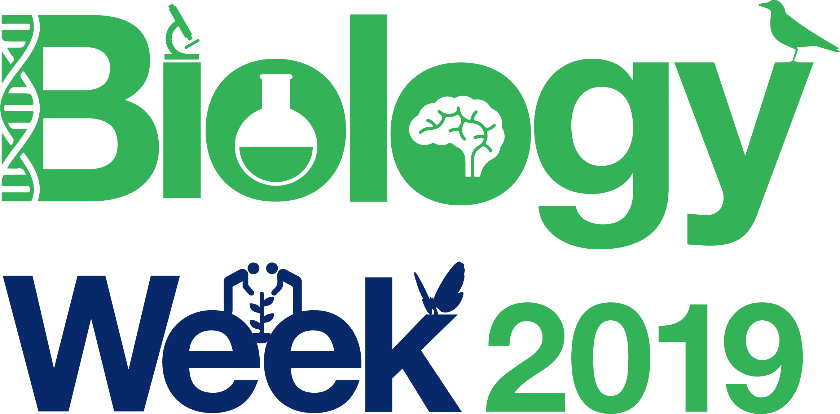 [Speaker Notes: Many of the answers to these questions can be found in the Biology Week poll school resources pack: https://www.rsb.org.uk/get-involved/biologyweek/uk-s-favourite-freshwater-species

Answers to each question are in the slide notes! The content is suitable for 13 to 15 year olds.]
Question 1.

Which of the following is not a freshwater source? 

Ditch
Ocean 
Canal 
Lake
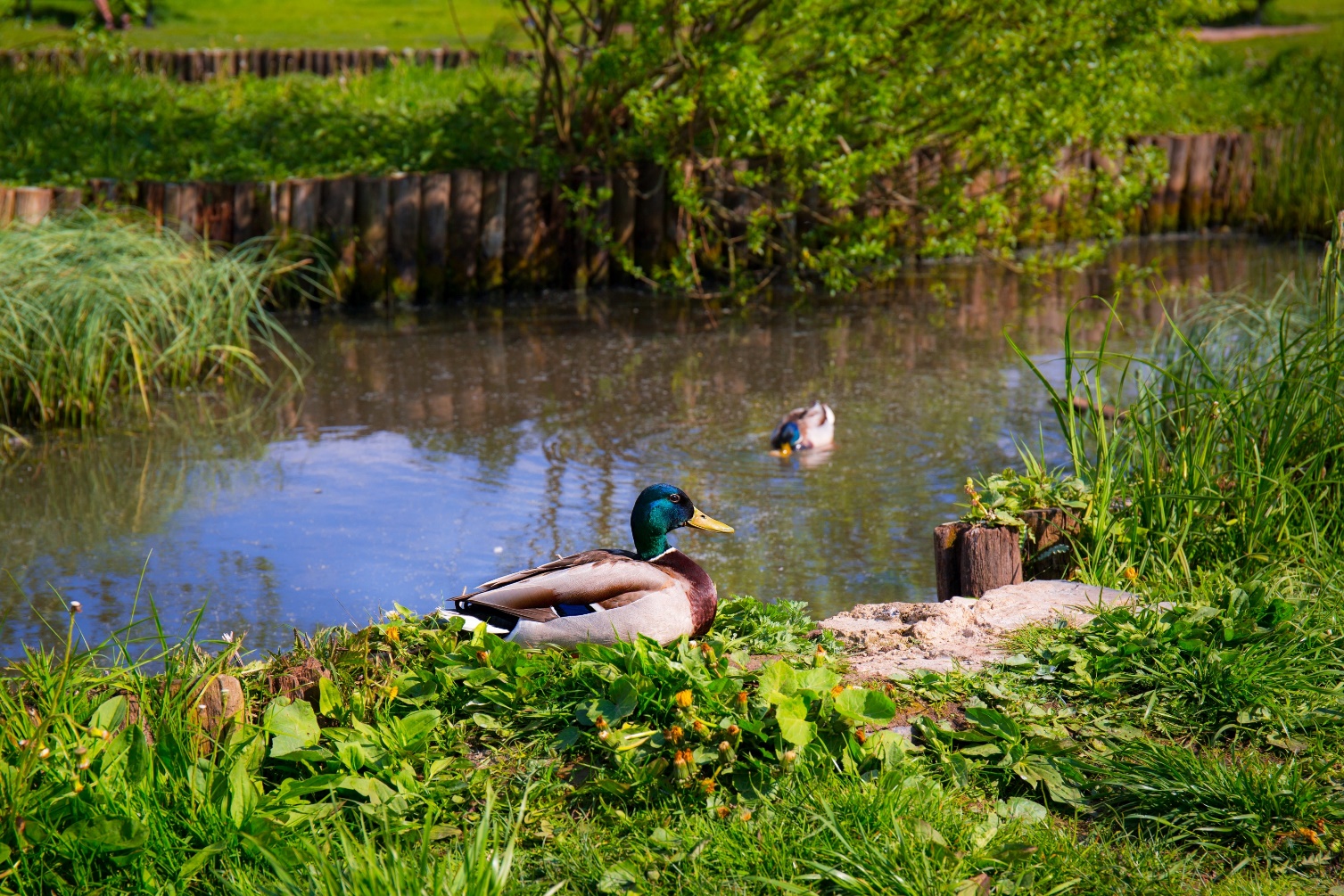 [Speaker Notes: A: b) the ocean]
Question 2.

Roughly how much of the Earth’s surface is covered by freshwater?

Half 
Two thirds 
Quarter
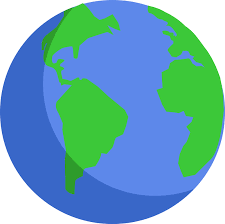 [Speaker Notes: Answer: two thirds (71% to be exact)]
Question 3.

What is the term given to animals without a backbone?
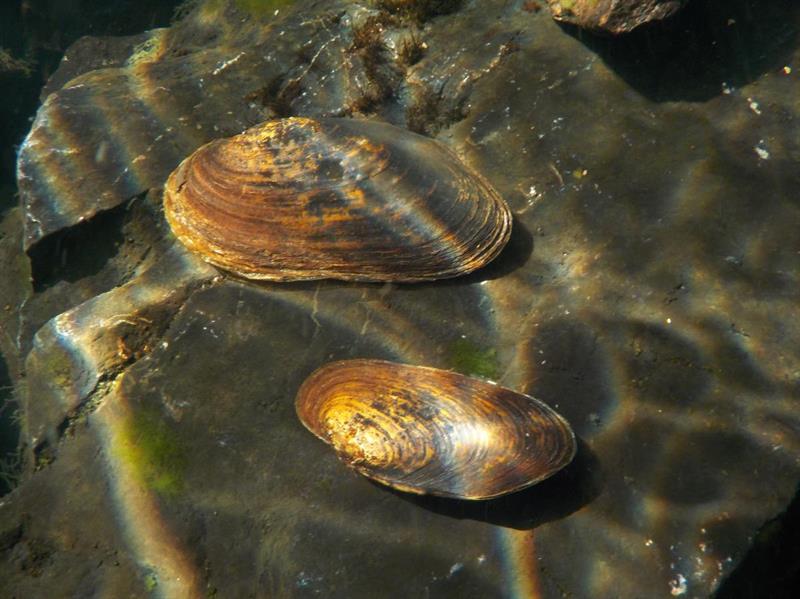 [Speaker Notes: Answer: Invertebrates]
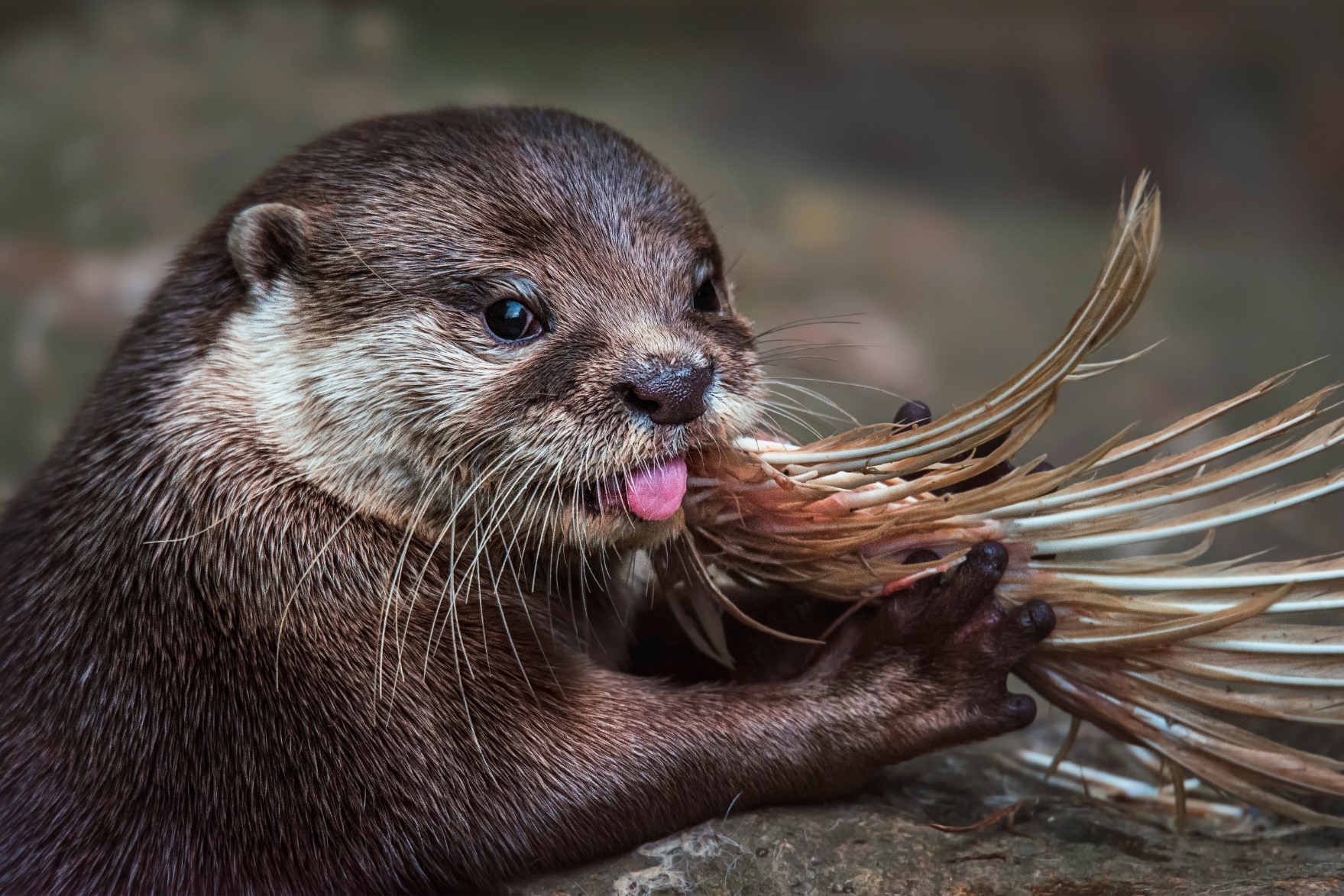 Question 4.

What group of animals do otters belong?
[Speaker Notes: Answer: mammals]
Question 5.

What is the name of the process in the water cycle that returns water from clouds to the ground?

Condensation
Evaporation
Transpiration
Precipitation
Evapotranspiration
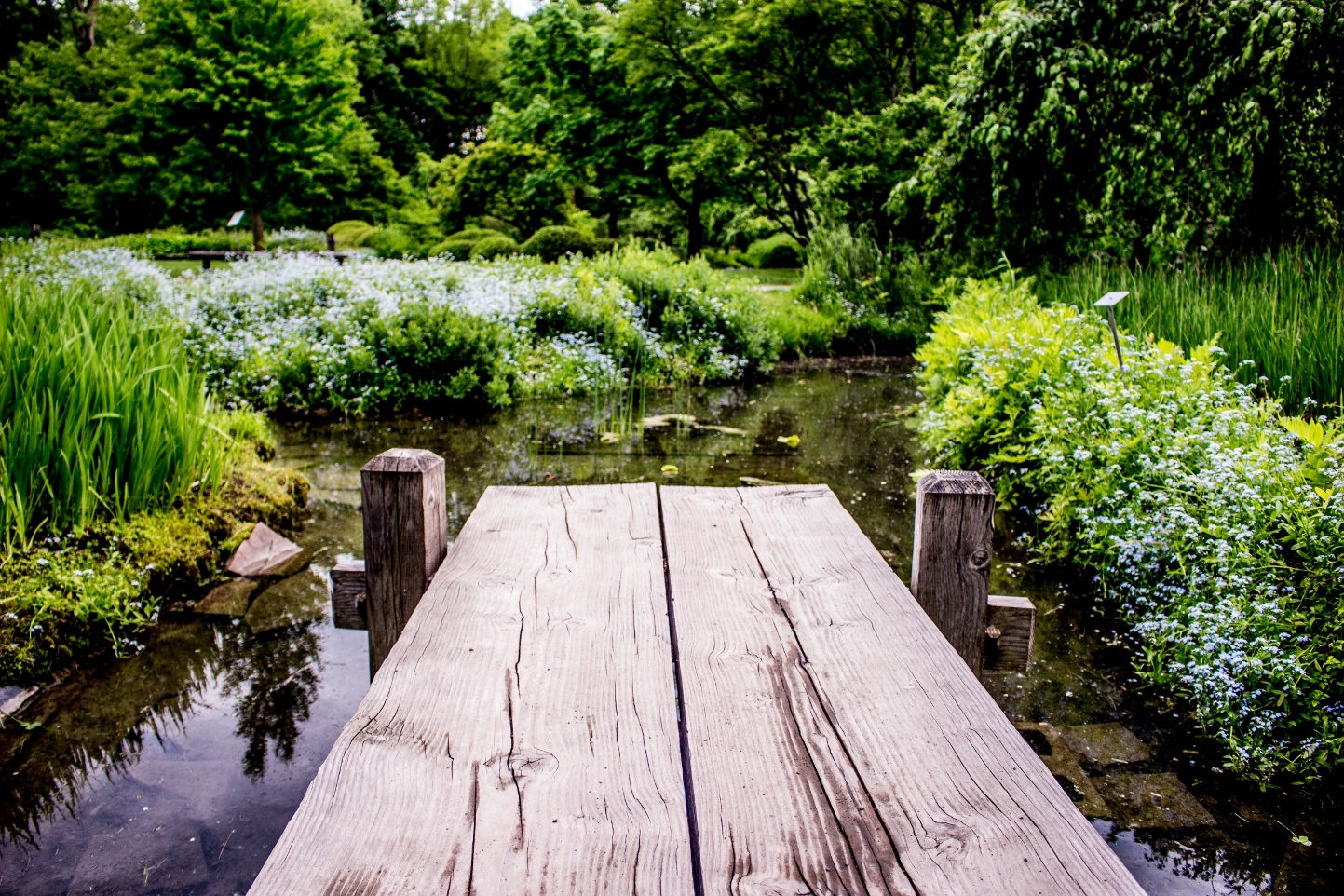 [Speaker Notes: Answer: d) Precipitation]
Question 6.

Which is the longest river in the UK?

Severn 
Thames
Nene
Tay 
Wye
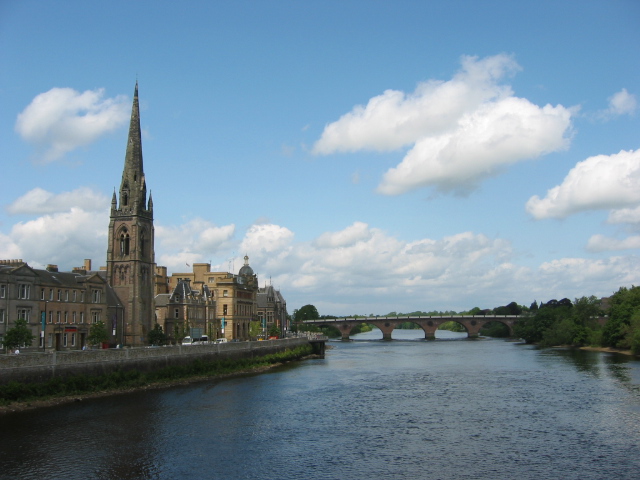 [Speaker Notes: Answer: River Severn, which is 220 miles long]
Question 7.

What percentage of rivers and canals are considered to be in poor or bad condition? 

75%
83%
91%
69%
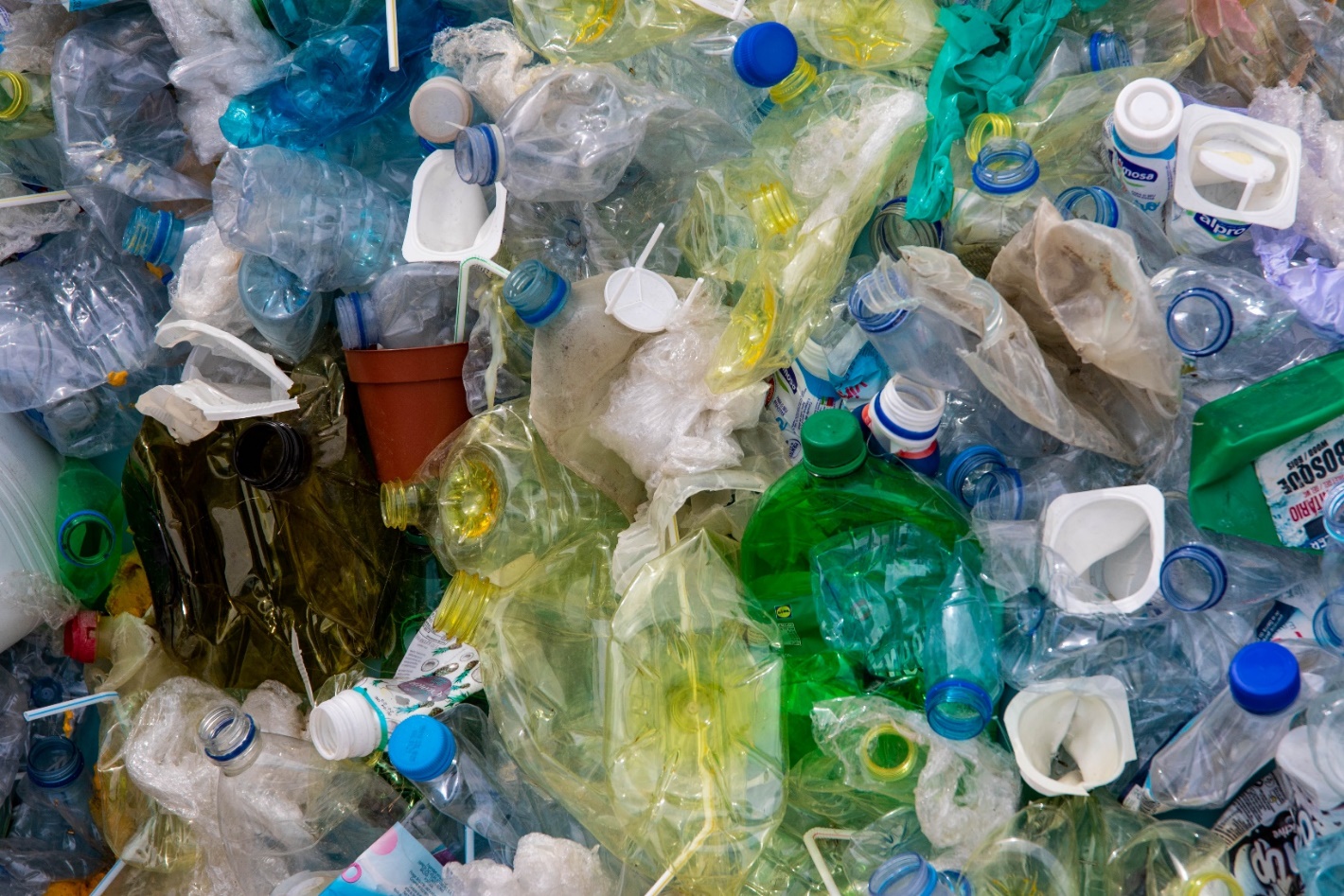 [Speaker Notes: Answer: d) 69%]
Question 8.

How old was the oldest freshwater pearl mussel?

112 years old 
134 years old
156 years old 
220 years old
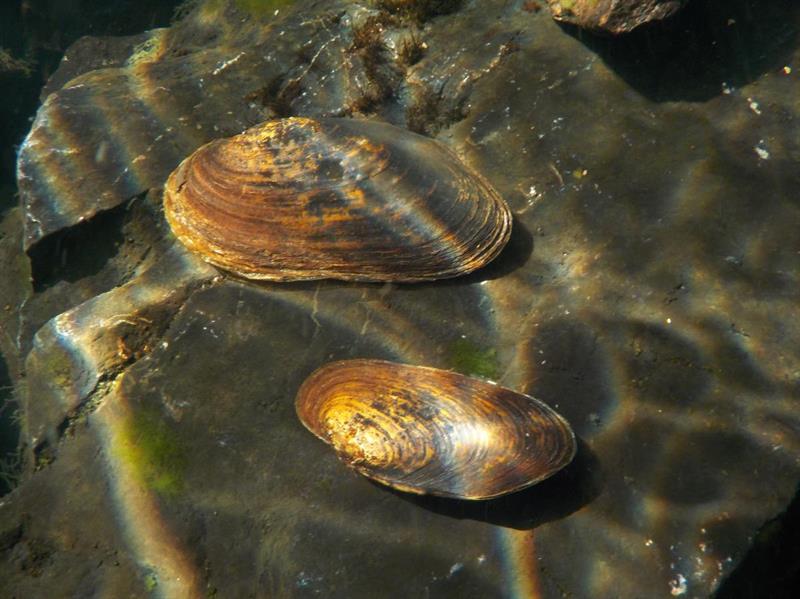 [Speaker Notes: Answer: b) 134 years old]
Question 9.

At what time of day are smooth newts most active?

Daytime
Night time
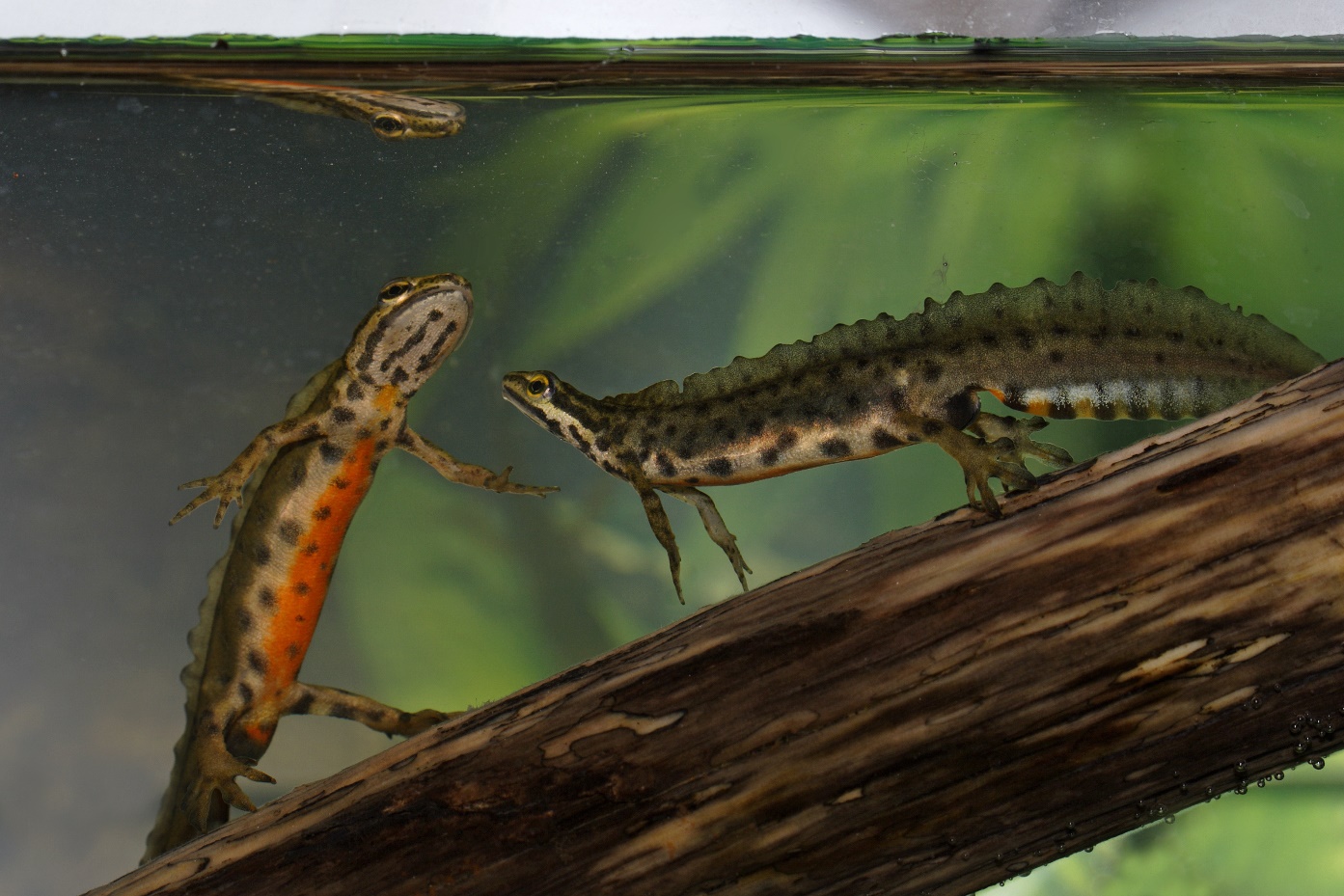 [Speaker Notes: Answer: b) Night time]
Question 10.

What is the Latin name for the common toad?

Bufo elegans
Bufo bufo
Margaritifera margaritifera
Myxas glutinosa
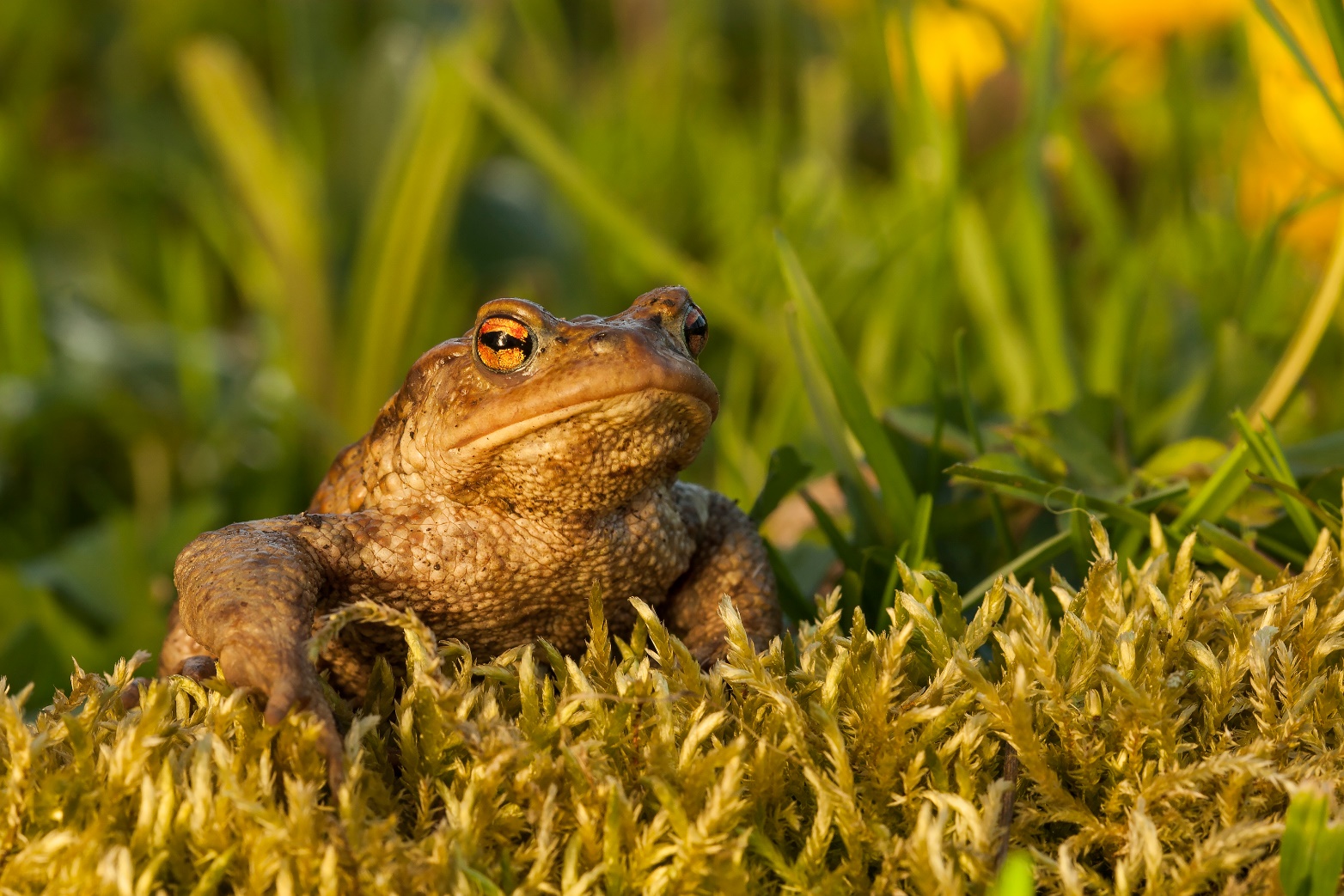 [Speaker Notes: Answer: b) Bufo bufo]
Question 11.

The Norfolk hawker is a species of what insect?

Frog
Mussel
Dragonfly
Flower
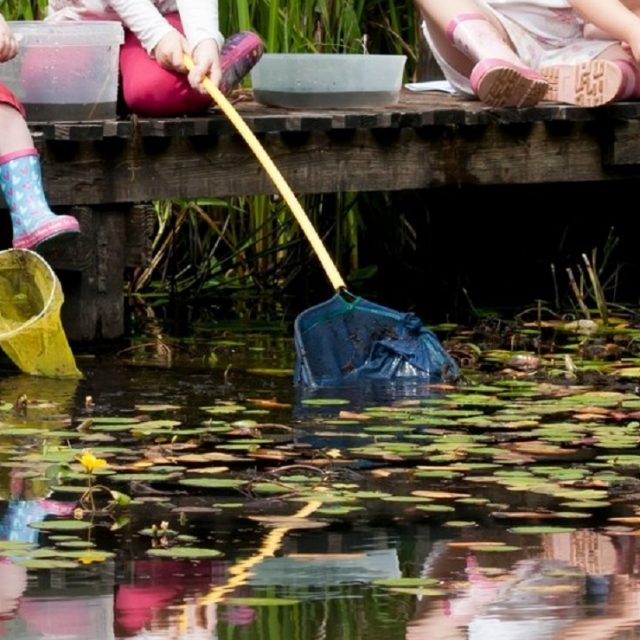 [Speaker Notes: Answer: c) Dragonfly]
Question 12.

How heavy should a vole be to survive the winter?

160g
190g
210g
170g
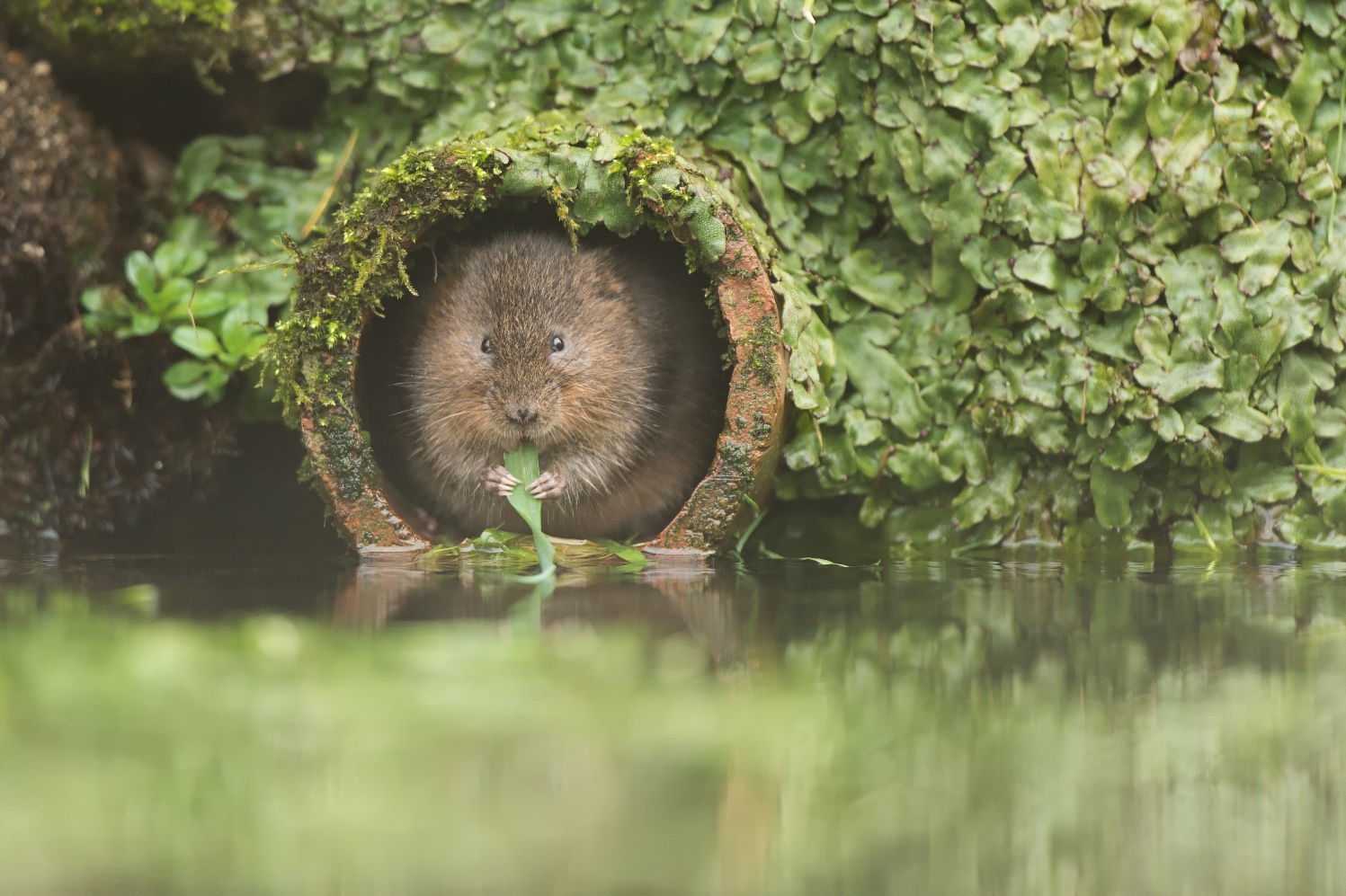 [Speaker Notes: Answer: d) 170g]
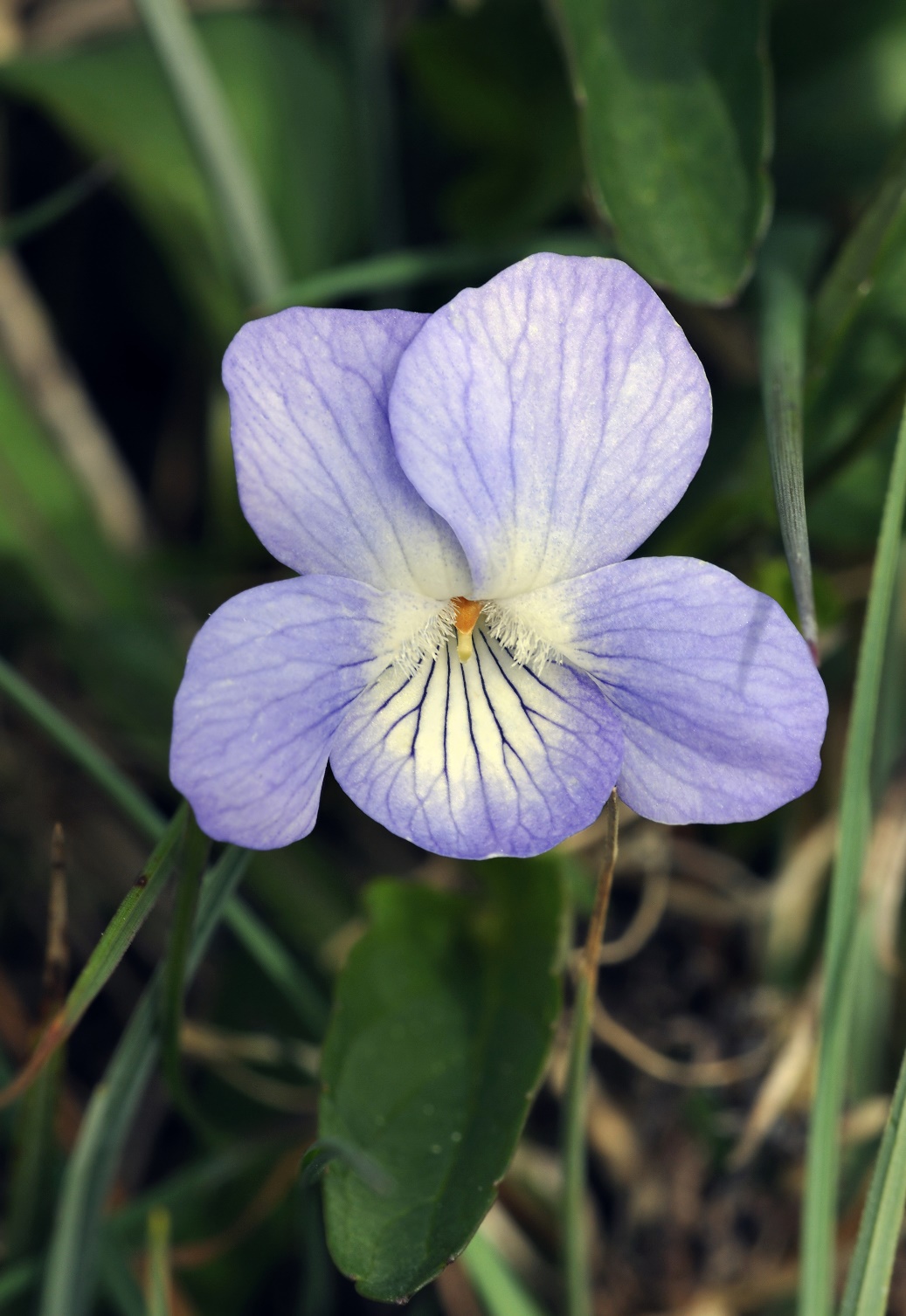 Question 13.

What environment does the fen violet prefer?

Deep rivers
Dry riverbanks
Wheat fields
Peat marshes
[Speaker Notes: Answer: d) Peat Marshes]
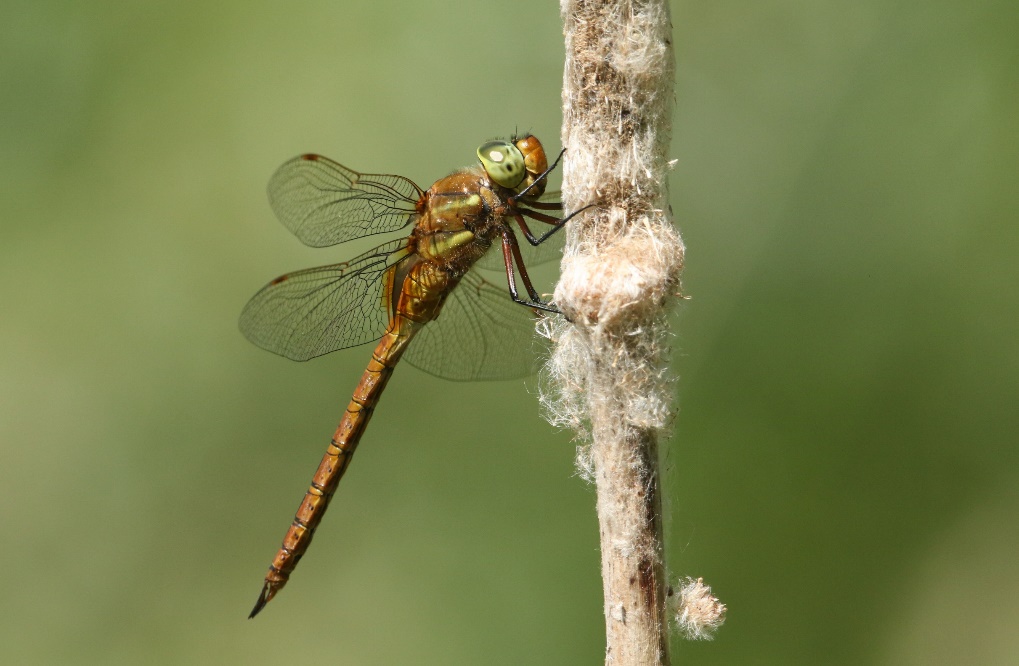 Question 14.

Which freshwater habitat do the organisms pictured share?

Ponds
Lake 
River 
Canal
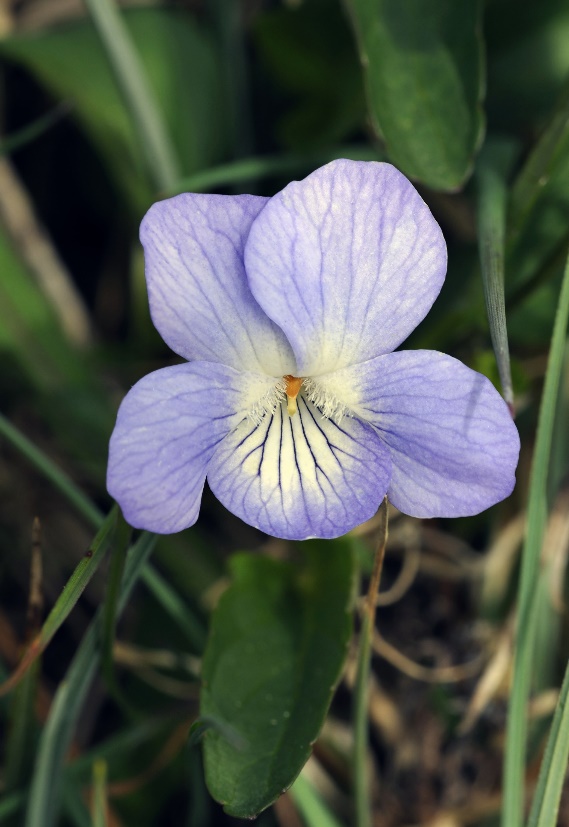 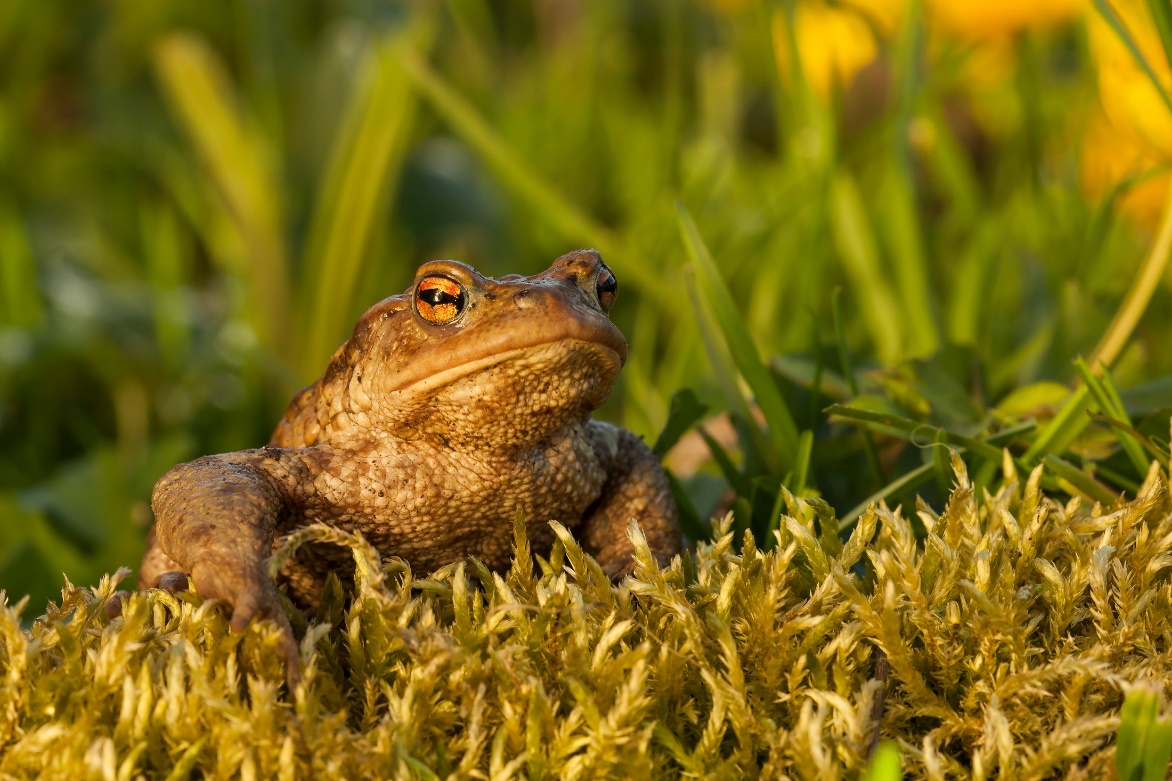 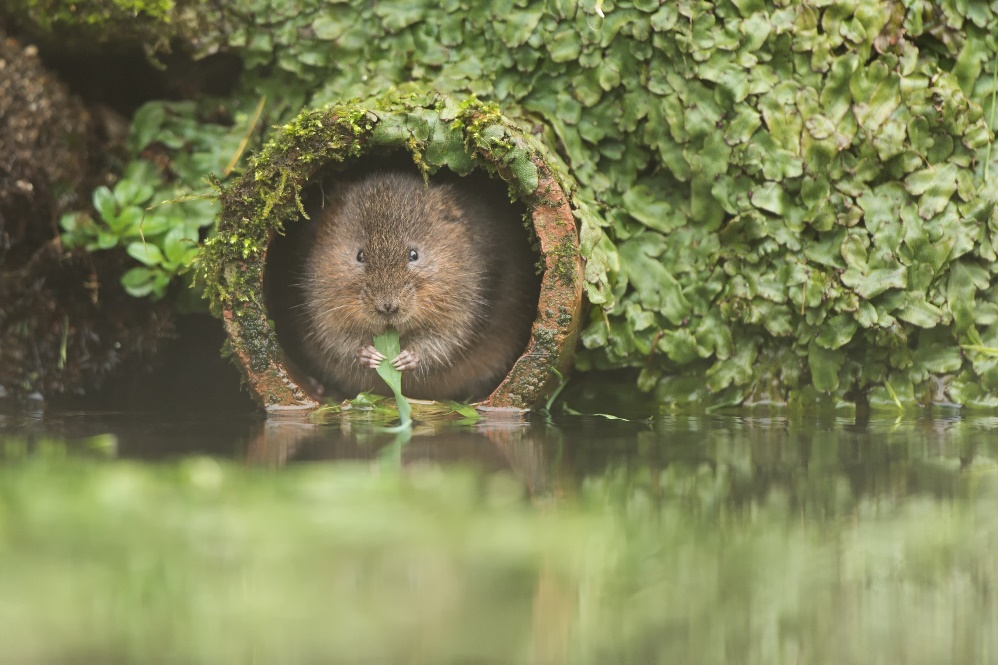 [Speaker Notes: Answer: a) Ponds]
Freshwater sources word search

Using information from the quiz, print out, and then complete the word search on the next slide.
---- = I stay in one place, but I am smaller than a lake 
---- =I am completely surrounded by land 
----- = I am found on every continent and I can flow for miles 
------- = I am similar to a river, but slightly smaller
----- = I am a groove or hole in the ground in which water may collect
---------- = I recycle freshwater through my different processes
----- = You’ll find me connecting cities and towns, I am man made 
---- = I return water to the ground from the clouds
---- = I form from very cold rain
---- = I collect near the ground when it is cold, often early in the morning or late at night
[Speaker Notes: Pond 
I stay in one place, but I am smaller than a lake 
Lake 
I am completely surrounded by land
River 
I am found on every continent and I can flow for miles 
Stream
I am similar to a river, but am slightly smaller
Ditch  
I am a groove or hole in the ground in which water may collect 
Water cycle 
I recycle freshwater through my different processes
Canal
You’ll find me connecting cities and towns, I am man made 
Rain  
I return water to the ground from the clouds
Snow 
I form from very cold rain
Mist 
I collect near the ground when it is cold, often early in the morning or late at night]
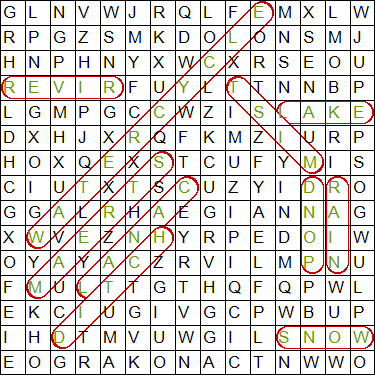 14
How did you do?
Follow us on Twitter @RoyalSocBio using the hashtag #BiologyWeek to let us know! 

Find us on Facebook too!

Love biology? Interested in becoming a member?
Email membership@rsb.org.uk 

Thank you for helping us celebrate Biology Week 2019!